Виды транспорта
Презентацию подготовила 
Воспитатель МБДОУ №85 «Березка»
Семенова Елена Николаевна
Встречайте клоун Тишка
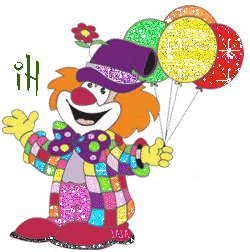 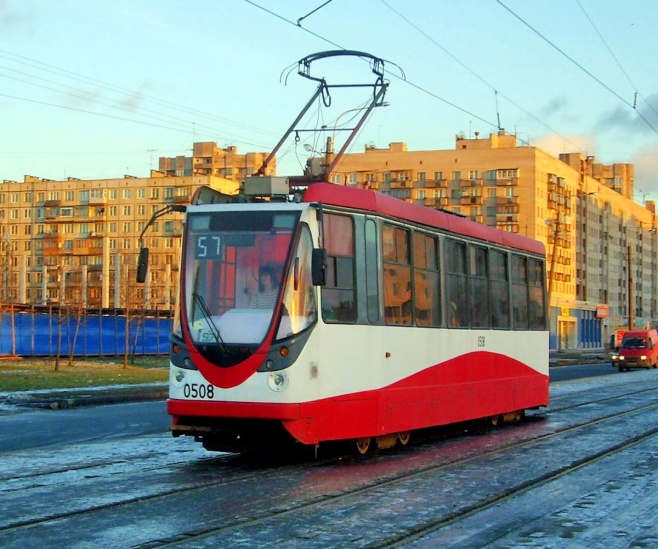 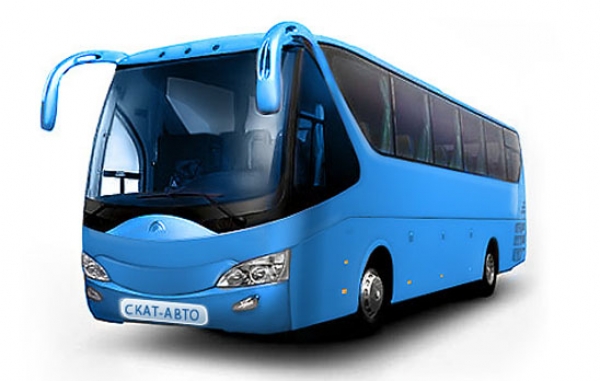 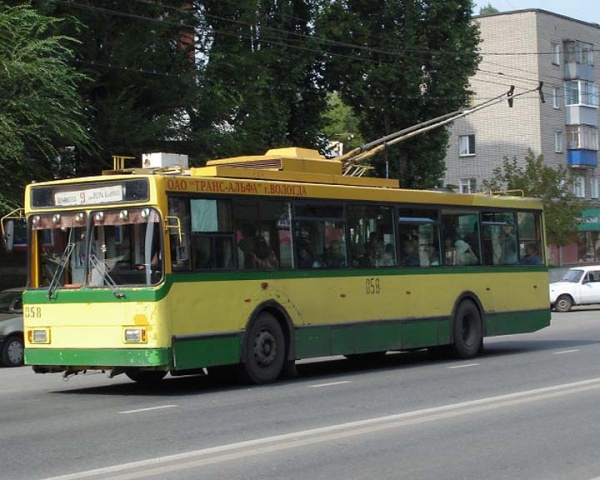 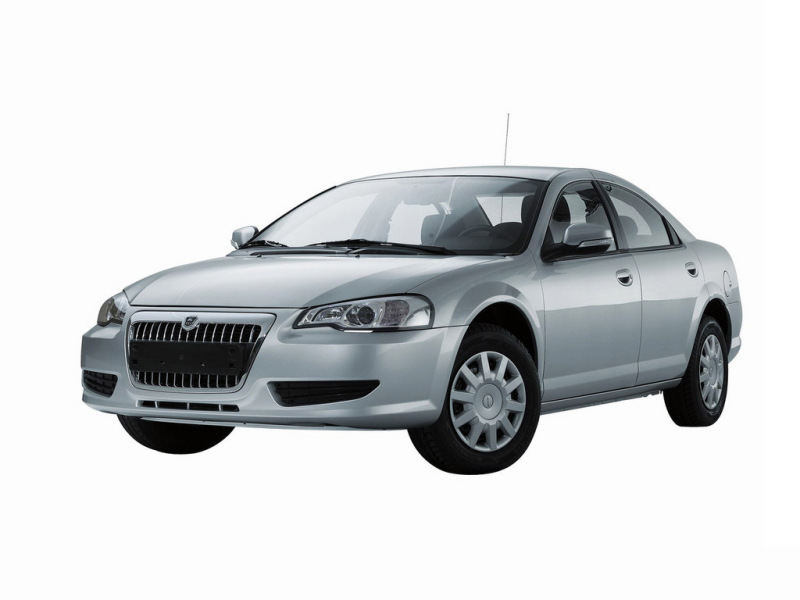 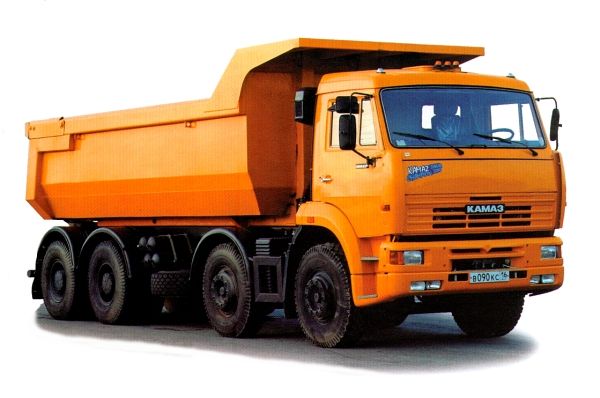 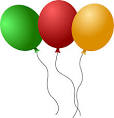 Светофор
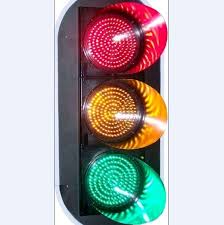 Автобус
Шел автобус ярко-синий,
Всех впускал и выпускал, 
Город он собой украсил,
Горожан очаровал…
Светофор зеленым глазом
Не мигая, вслед глядел.
Троллейбус
Я троллейбус, транспорт умный
Быстрый и почти бесшумный.
Я по рельсам не стучу,
Я колесами кручу,
Без бензина обхожусь,
Я весь день для вас тружусь.
Вот беда! Отключен свет,- 
Мне без света хода нет
Трамвай
Звонко тренькает трамвай:
За окошко месяц май.
Я сижу и сочиняю 
Оду майскую трамваю.
Самосвал
Посмотрел однажды я во двор
И вдруг увидел самосвал!
Такой красивый самосвал!
Сережа, друг его держал.
Грузовик
Грузовик серьезный малый!
Поважнее он, пожалуй,
Чем машина легковая
Грузы возит грузовик-
Он лениться не привык.
Вот еще картинкаИ на ней машинка,Но не грузовая-Машинка легковая.
Вот багажник, вот салон-Это маленький вагон.Вот капот, а там мотор,Заведет его шофер.
Служебные машины
Пожарная машина
Машина пожарная- красного цвета.
А ну-ка, подумай, зачем нужно это?
Затем, чтобы  каждый, увидев, бежал 
В сторонку и ехать бы ей не мешал.
Полицейская машина
Полицейская машина нам мелькает глазом синем, 
А её сирены звук слышаться далеко вокруг.
Машина скорой помощи
Посторонитесь! Дорогу! Дорогу!
Машина скорой помощи летит на подмогу.
Приказ постового: «Стоять! Хода нет!
Только для «Скорой» Зеленый свет!
Спасибо 
за внимание.
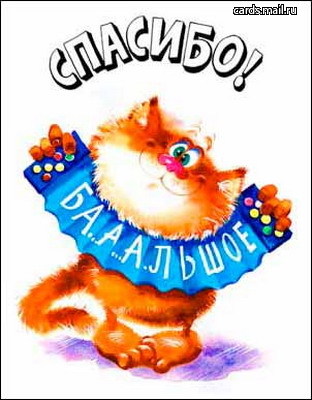